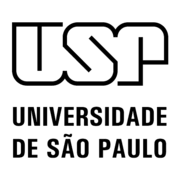 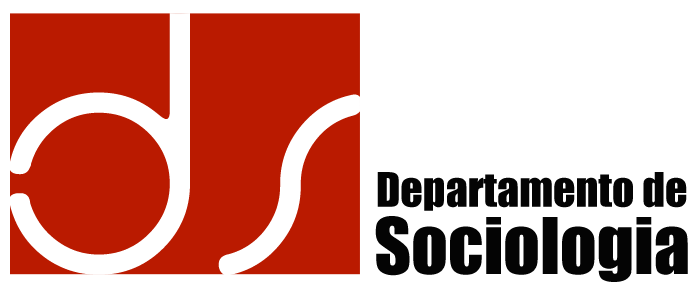 Sociologia IIIDocentes responsáveis: Prof. Dr. Alexandre Braga Massella			     Profª Drª Bianca Freire-Medeiros
Unidade III: Interpretação e sentido
 Aula 11: A etnometodologia de Garfinkel
Prof. Dra. Bruna Gisi
1
Sociologia III  Unidade III: Interpretação e sentido Aula 11: A etnometodologia de Garfinkel
Estrutura da aula
Parte I – Visão geral sobre etnometodologia
	1.1. O que é etnometodologia?
	1.2. O problema da ordem e a objetividade dos fatos sociais
	1.3. Atitude analítica – crítica à sociologia
	1.4. Respondendo ao problema da ordem I: relação entre normas e ações
	1.5. Respondendo ao problema da ordem II: reflexividade e indicialidade na produção da 	relatabilidade racional das atividades
Parte II – Exemplo de emprego da abordagem: A pesquisa sobre o processo de execução de medidas socioeducativas
	2.1. Inspiração: “The Social Organization of Juvenile Justice” – Aaron 			Cicourel
	2.2. Motivação para adoção da abordagem etnometodológica
	2.3. Desenho da pesquisa e alguns resultados
2
Sociologia III  Unidade III: Interpretação e sentido Aula 11: A etnometodologia de Garfinkel
Parte I – Visão geral sobre etnometodologia
1.1. O que é etnometodologia?
“Eu uso o termo ‘etnometodologia’ para me referir à investigação das propriedades racionais de expressões indexicais e outras ações práticas como realizações contínuas e contingentes de práticas engenhosas da vida cotidiana” (GARFINKEL, 2018, p. 101)
“Os estudos etnometodológicos analisam atividades cotidianas como métodos dos membros para fazer as mesmas atividades visivelmente-racionais-e-reportáveis-para-todos-os-fins-práticos, isto é, relatáveis, como organizações de atividades cotidianas comuns” (GARFINKEL, 2018, p. 87)
- Estudo do “conjunto de conhecimentos de senso comum e da gama de procedimentos e considerações por meio dos quais os membros ordinários da sociedade atribuem sentido às e agem nas circunstancias nas quais se encontram” (HERITGE, 1992, p. 4)
3
Sociologia III  Unidade III: Interpretação e sentido Aula 11: A etnometodologia de Garfinkel
Parte I – Visão geral sobre etnometodologia
1.1. O que é etnometodologia?
Harold Garfinkel
Nascimento: 1917 em Newark, New Jersey 
Formação: Contabilidade na University of Newark; Mestrado em Sociologia pela University of North Carolina (1942); PhD em Sociologia, Harvard University (1952) (Orientador: Talcott Parsons)
Carreira: Professor na University of California, Los Angeles (1954-1987)
Morte: 2011 em Los Angeles
4
Sociologia III  Unidade III: Interpretação e sentido Aula 11: A etnometodologia de Garfinkel
Parte I – Visão geral sobre etnometodologia
1. 2. O problema da ordem e a objetividade dos fatos sociais
Parsons – “problema da ordem” – quais condições tornam a ordem social possível?
Modelo normativo da ação: valores e normas compartilhados influenciam os meios e os fins da ação – importância da internalização de normas e regras sociais como mecanismo responde pelo caráter ordenado/coordenado da vida social
Etnometodologia – A ordem social como realização prática dos membros que envolve confiança, expectativas e interpretação – quer investigar o como dessa realização
5
Sociologia III  Unidade III: Interpretação e sentido Aula 11: A etnometodologia de Garfinkel
Parte I – Visão geral sobre etnometodologia
1. 2. O problema da ordem e a objetividade dos fatos sociais
 Objetividade dos fatos sociais: pressuposto X produto
(…) em contraste com certas versões de Durkheim, que nos ensina que a realidade objetiva dos fatos sociais é o princípio fundamental da sociologia, a lição é tomada diferentemente, e usada como política de estudo, que a realidade objetiva dos fatos sociais enquanto uma realização continua das atividades concertadas da vida cotidiana, sendo as maneiras ordinária e habilidosa dessa realização conhecidas, usadas e tomadas como dadas pelos membros, é, para os membros fazendo sociologia, um fenômeno fundamental (GARFINKEL, 1967, p. vii, tradução minha)
6
Sociologia III  Unidade III: Interpretação e sentido Aula 11: A etnometodologia de Garfinkel
Parte I – Visão geral sobre etnometodologia
1. 2. O problema da ordem e a objetividade dos fatos sociais
Ressalvas
Indivíduo X membro – não se trata da defesa que os que indivíduos escolhem e criam deliberadamente a vida social – a ordem social é uma realização coletiva – são as práticas constitutivas, baseadas em condições de confiança recíproca que fazem a coerência e o significado serem possíveis.
“Um membro não é portanto uma pessoa que respira e pensa. É uma pessoa ditada de um conjunto de modos de agir, de métodos, de atividades, de savoir-faire, que a fazem capaz de inventar dispositivos de adaptação para dar sentido ao mundo que a cerca. É alguém que, tendo incorporado os etnométodos de um grupo social considerado, exibe ‘naturalmente’ a competência social que o agrega a esse grupo e lhe permite fazer-se reconhecer e aceitar” (COULON, p. 48). 
O como da objetividade X recusa da objetividade: Não defende que o mundo social é subjetivo ou que a perspectiva dos indivíduos é determinante da realidade social
7
Sociologia III  Unidade III: Interpretação e sentido Aula 11: A etnometodologia de Garfinkel
Parte I – Visão geral sobre etnometodologia
1.3. Atitude analítica
Atitude analítica: 
suspensão da crença na existência de uma realidade objetiva que explica a priori o caráter estável, ordenado e racional dos fenômenos sociais
	Diferença com a “atitude da vida cotidiana”: crença – ou suspensão da dúvida -  na existência de um mundo objetivo. As coisas são o que parecem ser; os outros percebem a realidade de maneira idêntica. Experiência dos eventos e situações como típicos e familiares
8
Sociologia III  Unidade III: Interpretação e sentido Aula 11: A etnometodologia de Garfinkel
Parte I – Visão geral sobre etnometodologia
1.4. – Respondendo ao problema da ordem I: relação entre normas e ações
Exemplo J. Heritage (1992): Troca interacional na qual duas pessoas se cumprimentam
regra: se a situação é concebida do ponto de vista de quem é cumprimentado, a maioria dos membros diria que a regra é retornar o cumprimento.
Modelo de conduta governada por regras: as ações dos indivíduos são coordenadas porque ambos aprenderam e internalizaram a mesma regra
Crítica ao modelo: os atores sempre são colocados em situação de escolha e as ações sempre reconstituem a cena em que ocorrem
9
Sociologia III  Unidade III: Interpretação e sentido Aula 11: A etnometodologia de Garfinkel
Parte I – Visão geral sobre etnometodologia
1.4. – Respondendo ao problema da ordem I: relação entre normas e ações
Exemplo J. Heritage (1992): Troca interacional na qual duas pessoas se cumprimentam
Considere, para começar, uma situação na qual um ator social está caminhando no corredor de um escritório, interativamente desengajado de qualquer outro da cena. A partir do momento em que esse ator é cumprimentado por outro, suas circunstâncias são radicalmente reconstituídas de uma situação de desengajamento mútuo entre as partes para outra na qual algum, ao menos mínimo, engajamento é proposto pelo outro. (...) Mais do que isso, este primeiro cumprimento transforma a cena para as duas partes – para quem cumprimenta (que passa de uma circunstância de desengajamento para uma de engajamento que ele/a propõe, via norma, ser retribuída) e para o receptor do cumprimento (que precisa lidar com essa circunstância reconstituída) (p. 106 - tradução minha)
A resposta (seja de acordo ou contra a regra) reconstitui novamente a cena que precisará ser interpretada novamente – no caso de não resposta: o recipiente pode não ter ouvido, não ter reconhecido a pessoa, pode querer declarar inimizade etc.
A norma é usada para interpretar no que a ação consiste: confere inteligibilidade para o “curso normal da ação” e visibilidade para os cursos alternativos de ação
10
Sociologia III  Unidade III: Interpretação e sentido Aula 11: A etnometodologia de Garfinkel
Parte I – Visão geral sobre etnometodologia
1.4. – Respondendo ao problema da ordem I: relação entre normas e ações
Compreensões comuns:
“Os teóricos em ciências sociais - ... – têm usado a padronização para conceber o caráter e as consequências das ações que obedecem às expectativas padronizadas. Em geral, eles têm reconhecido, mas também negligenciado, o fato de que é por meio destas mesmas ações que as pessoas descobrem, criam e sustentam essa padronização. Uma consequência importante e dominante dessa negligência é enganar-se sobre a natureza e as condições das ações aceitáveis. (...) Por “sedado cultural” (cultural dope) refiro-se ao homem-na-sociedade-dos-sociólogos que produz as características estáveis da sociedade, ao agir de acordo com alternativas preestabelecidas e legítimas de ação, fornecidas pela cultural comum” (p. 149) – As racionalidades de senso comum dos julgamentos realizados ao longo das situações são tratados como epifenômenos.
“O estudo do conhecimento de senso comum e das atividades de senso comum consiste em tratar como fenômenos problemáticos os métodos reais, através dos quais os membros de uma sociedade, fazendo sociologia, leiga ou profissional, tornam passiveis de observação as estruturas sociais das atividades cotidianas”
11
Sociologia III  Unidade III: Interpretação e sentido Aula 11: A etnometodologia de Garfinkel
12
Sociologia III  Unidade III: Interpretação e sentido Aula 11: A etnometodologia de Garfinkel
Parte I – Visão geral sobre etnometodologia
1.4. – Respondendo ao problema da ordem I: relação entre normas e ações
Compreensões comuns:
A demanda por maior clareza, precisão, distinção – se a compreensão do que foi dito dependesse de uma descrição literal, a tarefa foi vista como impossível – percepção de que a própria descrição desenvolvia a conversa (caráter constitutivo do relato) -  maneira de realizar a tarefa multiplicava suas características 
Argumento: O entendimento comum não consiste em concordância compartilhada sobre questões substantivas, mas é de natureza procedimental – Suposição e confiança de que o outro, enquanto membro competente, deve ser capaz de enxergar a correspondência entre o que se diz e o que se quer dizer – compreender em razão de estar sujeito a uma jurisdição de regras, como racional
13
Sociologia III  Unidade III: Interpretação e sentido Aula 11: A etnometodologia de Garfinkel
Parte I – Visão geral sobre etnometodologia
1.4. – Respondendo ao problema da ordem I: relação entre normas e ações
Compreensões comuns:
Caráter moral da compreensão comum: Dado o caráter ocasional do sentido das frases, do caráter vago do referencial, a possibilidade de reinterpretação ao longo do tempo, a falta de especificidade cientifica, a ‘compreensão comum’ realizada pelas partes da conversa só pode ocorrer preenchendo o background de interpretações ‘vistas, mas não percebidas’ para o que quer que seja dito. A falha em realizar essa tarefa ameaça a própria possibilidade de compreensão mútua e, com ela, a existência de um mundo compartilhado – o padrão subjacente é assumido a priori para interpretar as aparências e, assume-se que ele está operando apesar das aparências
– a manutenção da reciprocidade de perspectivas é algo que os atores confiam que os outros vão manter como algo de necessidade moral  - a força das regras não deriva de um consenso moral, mas do fato de que se a conduta não pode ser interpretada de acordo com as regras a organização das circunstâncias reais se desintegra
14
Sociologia III  Unidade III: Interpretação e sentido Aula 11: A etnometodologia de Garfinkel
Parte I – Visão geral sobre etnometodologia
1.4. – Respondendo ao problema da ordem I: relação entre normas e ações
Método documentário de interpretação
“Descrição do trabalho pelo qual decisões de sentido e de fato são gerenciadas e o modo como um corpo de conhecimento factual de estruturas sociais é agrupado em situações de escolha de senso comum” (p. 157)
“O método consiste em tratar uma aparência real como ‘o documento de’, como ‘apontando para’, como ‘apresentando em nome de’ um padrão pressuposto subjacente. Não só é o padrão subjacente derivado de suas evidencias documentárias individuais, como também as evidências documentárias individuais, por sua vez, são interpretadas com base em ‘o que se sabe’ sobre o padrão subjacente. Cada um é usado para elaborar o outro”
Exemplos: necessidade cotidianas de reconhecer sobre o que uma pessoa está falando;  reconhecer objetos, gestos; decisão sobre ocorrências sociologicamente analisadas; interpretar as respostas a um questionário
	trabalho de estabelecer correspondência de significado entre ocorrência observada e ocorrência pretendida
15
Sociologia III  Unidade III: Interpretação e sentido Aula 11: A etnometodologia de Garfinkel
Parte I – Visão geral sobre etnometodologia
1.5. Respondendo ao problema da ordem II: reflexividade e indicialidade na produção da relatabilidade racional das atividades
Accountability e reflexividade
As atividades através das quais os membros administram e produzem situações de afazeres cotidianos organizados são idênticas aos procedimentos empregados pelos membros para tornar essas situações relatáveis” (p. 93) – as práticas de relato e os relatos tem caráter reflexivo e incarnado
Accountability racional das ações como realização pratica e continua do s membros – pelas práticas de relatar os membros tornam as atividades comuns e familiares reconhecíveis como atividades comuns e familiares – ao mesmo tempo que o membro reconhece no cenário presenciado que esse cenário tem sentido, objetividade e familiaridade o como dessa realização não é problemático, é feito habilidosamente e é conhecido vagamente – como algo não relatável
O caráter racional, metódico e objetivo dos accounts não é independente das ocasiões socialmente organizadas em que são usadas – para sua racionalidade, os accounts estão essencialmente ligados às ocasiões de uso porque são um atributo das ocasiões de uso  reflexividade
16
Sociologia III  Unidade III: Interpretação e sentido Aula 11: A etnometodologia de Garfinkel
Parte I – Visão geral sobre etnometodologia
1.5. Respondendo ao problema da ordem II: reflexividade e indexicalidade na produção da relatabilidade racional das atividades
Propriedades indiciais dos relatos 
Expressões indexicais: “As expressões indiciais são expressões, como por exemplo ‘isto’, ‘eu’, ‘você’ etc, que tiram seu sentido do contexto” (COULON, p. 32-33); expressões cujo sentido não pode ser decidido pelo receptor sem assumir algo da biografia e dos propósitos de quem usa e das circunstancias da frase; são usadas para fazer afirmações inequívocas, mas mudam em ‘valor de verdade’.
- Necessidade de remediar as expressões indexicais substituindo-as por objetivas – mas isso é sempre feito somente “para os propósitos práticos”
- Desinteresse dos membros – não estão interessados nas circunstancias práticas, tomam a reflexividade dos accounts ‘como dada’ – os membros sabem, exigem e contam com a reflexividade para produzir e reconhecer a adequação racional de seus procedimentos – mas não estão interessados significa que produzem “práticas razoáveis”
17
Sociologia III  Unidade III: Interpretação e sentido Aula 11: A etnometodologia de Garfinkel
Parte II
18
Sociologia III  Unidade III: Interpretação e sentido Aula 11: A etnometodologia de Garfinkel
2.1. Inspiração: “The Social Organization of Juvenile Justice” (1968) – Aaron Cicourel
Questão: como, no processamento rotineiro de jovens pelas organizações do sistema de justiça juvenil, os atores desse sistema decidem sobre a existência de delinquência? 
Justificativa da abordagem: a análise da organização social cotidiana dessas instituições permite tornar problemáticos os rótulos legais e os tipos de raciocínio legal que são empregados pelos atores para transformar acontecimentos, comportamentos e características em evidências da plausibilidade de suas decisões - é preciso investigar empiricamente como a orientação por um sistema legal é articulada à decisões práticas – como os atores dessas organizações constroem suas decisões de modo a torna-las “razoáveis”
19
Sociologia III  Unidade III: Interpretação e sentido Aula 11: A etnometodologia de Garfinkel
2.1. Inspiração: “The Social Organization of Juvenile Justice” (1968) – Aaron Cicourel
Definição de organização burocrática: (...) regras procedimentais gerais são estabelecidas para os membros, e esses desenvolvem e empregam suas próprias teorias, receitas, e atalhos para atender às exigências gerais aceitáveis para eles e tácita ou explicitamente aceitáveis para os outros membros que atuam como ‘supervisores’ ou alguma forma de controle externo (CICOUREL, 1968, p.1 – tradução minha)
- Os membros utilizam expectativas de fundo como esquema interpretativo para tornar um ambiente de objetos reconhecível e inteligível – estudar como os atores subscrevem a interpretações típicas das categorias empregadas e, dessa forma, chegam a decisões racionais 
- Analisa como as teorias nativas sobre delinquência aplicadas por leigos, policiais, juízes, para decidir sobre a existência de delinquência
20
Sociologia III  Unidade III: Interpretação e sentido Aula 11: A etnometodologia de Garfinkel
2.1. Inspiração: “The Social Organization of Juvenile Justice” (1968) – Aaron Cicourel
Argumento Central: 
Os atores operam como teorias práticas da delinquência e expectativas de fundo que funcionam como “esquema interpretativo” permitindo a construção de tipos e padrões já conhecidos pelo sistema e com isso, constroem definições legais da situação aceitáveis para os demais - Esse processo de tipificação, evidente na formulação de relatos (accounts) orais e escritos sobre “o que aconteceu”, “preparam” o caso do adolescente a partir de padrões consistentes de codificação das informações em categorias tomadas como tendo sentido óbvio – os relatos operam, assim, a ‘objetivação’ do evento ou objeto e da decisão
Delinquente juvenil como produto emergente do processamento de jovens pelo sistema de justiça juvenil - o “jovem delinquente” seria um produto emergente que, assim como um boato, é transformado, construído e reforçado por um processo de tipificação progressiva que torna as informações mais concisas e seletivas e mais compatíveis com as suposições das organizações da justiça juvenil.
21
Sociologia III  Unidade III: Interpretação e sentido Aula 11: A etnometodologia de Garfinkel
2.2 Motivação para adoção da abordagem etnometodológica 
Problematização do conhecimento produzido sobre o tema: 
Centralidade da avaliação das práticas: 
- contradição entre o que está estabelecido em lei (no Estatuto da Criança e do Adolescente) e o funcionamento práticos desses instituições 
	explicada pela existência de alguma lógica ou finalidade empírica
Visão de que a perspectiva dos atores das instituições “dissimula” ou “esconde” a realidade
22
Sociologia III  Unidade III: Interpretação e sentido Aula 11: A etnometodologia de Garfinkel
2.2 Motivação para adoção da abordagem etnometodológica 
Questão política: Como pesquisar práticas e instituições com as quais se discorda politicamente?
 Há algo a conhecer nessas práticas e instituições?	
	suspender as certezas para descobrir o que torna possível a realização cotidiana desse conjunto de práticas 
Essa chave de análise nos permite olhar para as instituições e para as práticas perguntando como elas são possíveis, questionar o que torna possível sua existência cotidiana 
Abrir de fato um dado fenômeno para a pesquisa – a pergunta do como, dos mecanismos contínuos e cotidianos daquela realidade – é abri-lo também para a ação - A etnometodologia, ao defender o caráter trabalhoso da vida social, e a competência de seus membros para fazer a vida social acontecer - está entre as perspectivas teóricas que permitem tirar a necessidade dos diferentes elementos e objetos que formam a vida social, tiram o caráter necessário e, portanto, eterno, dos fenômenos.
23
Sociologia III  Unidade III: Interpretação e sentido Aula 11: A etnometodologia de Garfinkel
2.2 Motivação para adoção da abordagem etnometodológica 
Alternativa: atitude analítica: suspender os padrões e lógicas que explicam a priori a existência e funcionamento das práticas e percepções investigadas – e que sustentam sua avaliação - perde-se o referente a partir do qual se avalia a contradição entre “discurso” e “prática”
Caráter produtivo das instituições responsáveis pelo controle do crime: (cicourel) – algo de significativo e produzido acontece nas praticas diárias e cotidianas
A proposta foi eleger como foco de pesquisa e análise as práticas dos atores responsáveis pela execução da medida de internação e a forma como eles elaboram a razoabilidade dessas mesmas práticas evocando os contextos de significação que as tornam compreensíveis. Ao invés de contradizer as formulações dos atores investigados sobre suas práticas, de ver através delas a partir da afirmação de como as coisas realmente são, de buscar o que elas escondem e dissimulam sobre as instituições ou ainda qual sua função; trata-se de atribuir relevância analítica ao óbvio e necessário na formulação dos atores sobre as práticas investigadas. 
Construção dos elementos determinados, necessários e óbvios das práticas por compreender que aí reside dimensões decisivas dos mecanismos que sustentam as diversas ordens locais – como por exemplo, a medida de internação – como fatos objetivos e independentes do trabalho contínuo, local e contingente de sua realização e organização.
Abordagem sobre medidas socioeducativas: conjunto de práticas que realizam cotidianamente essa forma de intervenção (alternativas: como política pública, como forma de controle social; como instrumento de ressocialização de infratores)
24
Sociologia III  Unidade III: Interpretação e sentido Aula 11: A etnometodologia de Garfinkel
2.2 Motivação para adoção da abordagem etnometodológica 
Que as pessoas ‘racionalizam’ as ações passadas, situações presentes e prospecções futuras de si e dos outros é bem conhecido. Se eu estivesse dizendo somente isso, este relatório consistiria em mais uma versão autoritária do que todo mundo sabe. Ao invés disso, eu usei o caso para indicar porque as pessoas exigem isso umas das outras, e para descobrir de maneira renovada e como fenômeno sociológico, de que maneira ‘ser capaz de dar boas razões’ não é somente dependente, mas contribui para a manutenção das rotinas estáveis da vida cotidiana por ser produzido ‘de dentro’ das situações como atributo das situações (GARFINKEL, 1967, p.158)
25
Sociologia III  Unidade III: Interpretação e sentido Aula 11: A etnometodologia de Garfinkel
2.3. Desenho da pesquisa e resultados
Título: A racionalidade prática do isolamento institucional: um estudo da execução da medida de internação em São Paulo
Tema: Isolamento institucional de adolescentes autores de atos infracionais
Objeto: Processo de execução da medida de interação pelo sistema socioeducativo e pela justiça juvenil	
	Porque o interesse no processo de execução da medida de internação?
Problema: O que sustenta a racionalidade prática do isolamento institucional como medida para adolescentes autores de atos infracionais?
Referencial empírico: os dois contextos organizacionais responsáveis por esse processo em São Paulo - o Fórum Brás e a Fundação CASA.
Material: entrevistas e documentos institucionais
26
Sociologia III  Unidade III: Interpretação e sentido Aula 11: A etnometodologia de Garfinkel
2.3. Desenho da pesquisa e resultados
Tese: O trabalho busca demonstrar de que maneira a racionalidade prática do isolamento institucional é sustentada por procedimentos interpretativos empregados pelos atores de ambas as organizações investigadas que transformam fatores “estruturais” – elaborados como causas do ato infracional –, em características individuais transformáveis pela ação institucional e pelo adolescente.
27
Sociologia III  Unidade III: Interpretação e sentido Aula 11: A etnometodologia de Garfinkel
2.3. Desenho da pesquisa e resultados
Exemplo desses procedimentos interpretativos:
Fundação CASA
De que maneira os funcionários das unidades de internação produzem a decisão de liberar o adolescente?  efeito da medida como produto emergente
Relatórios “para fora” – problema prático de produção da fachada institucional
Relatórios “para dentro” – instrumento para lidar com outro problema prático nas unidades: manutenção da ordem interna da unidade
Como? 
Vinculação entre o sistema de prêmios e sanções e a liberação da unidade  avaliação constante do comportamento  utilização do tempo indeterminado para negociar o comportamento do adolescente  “nossa arma é a caneta”
28
Sociologia III  Unidade III: Interpretação e sentido Aula 11: A etnometodologia de Garfinkel
2.3. Desenho da pesquisa e resultados
Exemplo desses procedimentos interpretativos:
Fundação CASA
Interpretar o comportamento dos adolescentes na unidade como índice de transformação para fora - operação que, ao estabelecer continuidade entre “dentro” e “fora”, sustenta o raciocínio de que quanto mais submetido à instituição, mais preparado o adolescente está para sair dela.
Essa continuidade entre “dentro e fora” resultante da operação interpretativa de compreender os comportamentos do adolescente na unidade como índice de sua transformação, é usada como “chave de explicação” dos procedimentos institucionais para os adolescentes e elemento de negociação de seu comportamento.
29
Sociologia III  Unidade III: Interpretação e sentido Aula 11: A etnometodologia de Garfinkel
O relatório também, então a escola, a gente, por exemplo, no PIA a gente percebeu que o menino é muito intolerante, então os combinados sociais ele nunca seguiu, porque a gente ligou na escola e a pessoa da escola disse ou porque ele é um menino que a gente percebeu nas primeiras semanas. Então a gente levou isso pro PIA. Depois dos três meses, quando a equipe se reúne, a gente diz: “Então, só que a gente pensou nessa possibilidade de jogos superativos pra essa sala porque a gente tem um número maior de meninos que não são tolerantes às regras e aos combinados sociais”. Então a gente diz pro juiz: “Nós temos esse diagnóstico, esse tratamento e esse resultado”. (...) A discussão de caso [com o adolescente], eles sabem disso, e ele vai dizer assim, oh: “Eu fiz isso, isso e isso dessa forma. Nisso, isso e isso eu pequei”. Quando ele tem essa percepção da própria vida, é um sinal, assim, é um ganho admirável, porque não é simplesmente a pressa de ir embora, ele já entendeu que se ele fizer alguma coisa na sociedade vai ter consequências, boas ou ruins, e ficar privado de liberdade não é bom, então eles sabem que vai precisar ter essa noção total, assim. A minha liberdade acaba aqui porque a sua começa. Então até onde foi positivo ou foi negativo o que ele fez? Eles trazem, assim, e é com o passar do tempo que eles vão trazendo essas coisas. A pressa de ir embora, ela vai sendo preenchida, somada com essas percepções, assim, do que eu fiz, da auto avaliação (Agente Pedagógico 2 – Unidade 2)
30